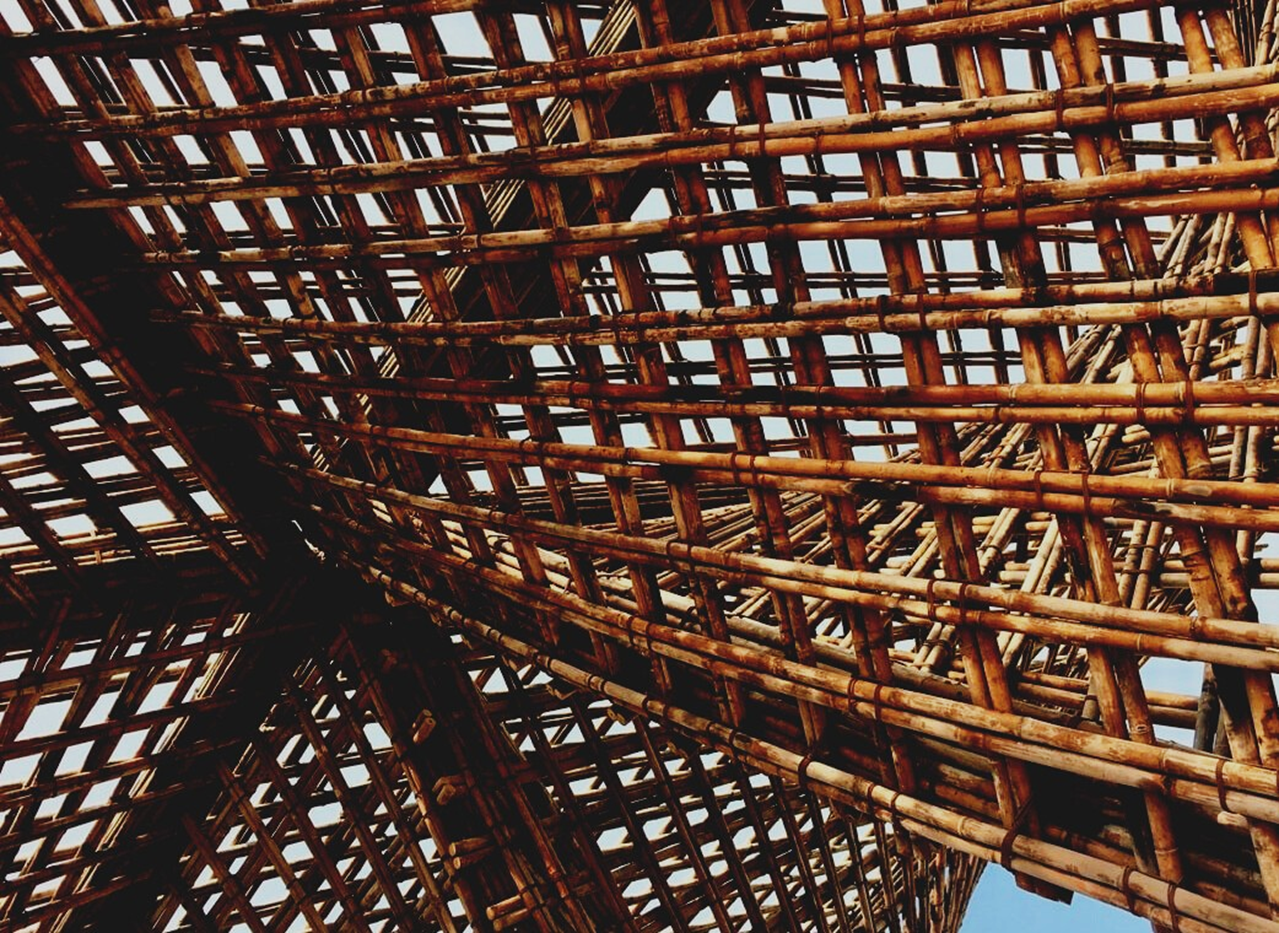 4. Mācību nodaļa: koka ēku funkcionalitāte un efektivitāte/4. mācību nodaļa
2. nodarbība: 
Klimata ietekme un koka ēkām
Prezentācija
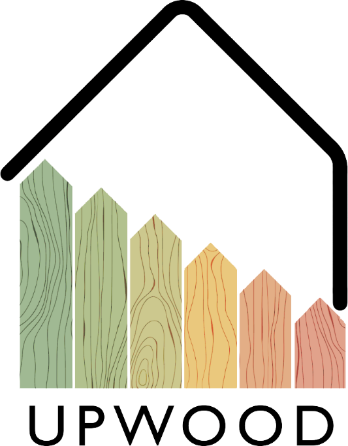 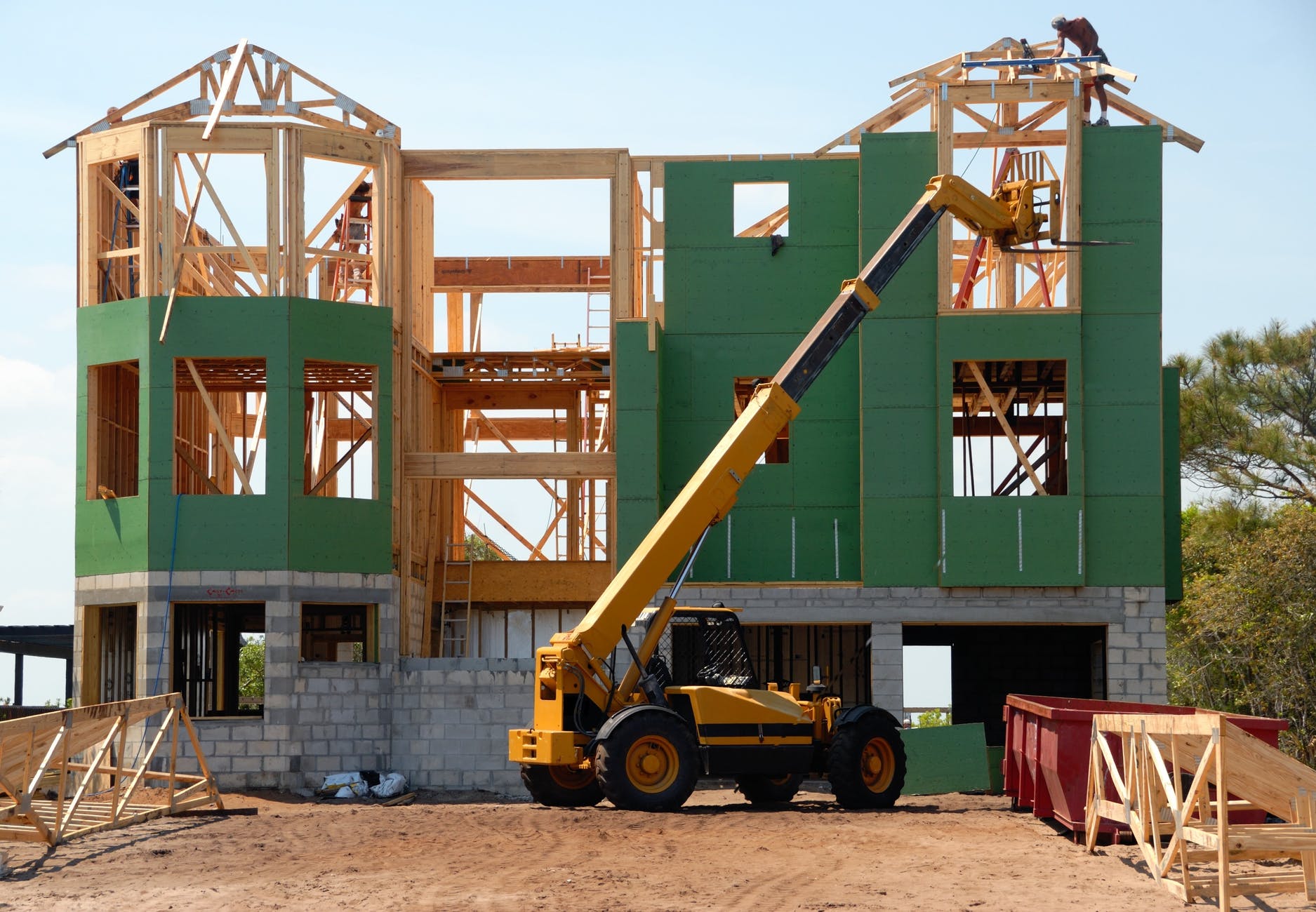 Prezentācijas pārskats
APSKATĪTĀS TĒMAS
- Klimata ietekme uz koka ēkām
- Koka izmantošanas ietekme uz vidi
2. nodarbība: Klimata ietekme uz koka ēkām
2
KLIMATA IETEKME UZ KOKA ĒKĀM
2. nodarbība: Klimata ietekme uz koka ēkām
Neskatoties uz koka, kā celtniecības materiāla lieliskajām īpašībām, ir ļoti svarīgi ņemt vērā visu sastāvdaļu novecošanos, ņemot vērā nelabvēlīgos klimatiskos un dabiskos apstākļus, kuriem tas ir pakļauts.
Kā mēs varēsim redzēt, dažas no šīm likstām ietekmēs materiālu virsmas slānī, bet dažas no tām var kļūt par nopietnu koksnes elementu patoloģiju.
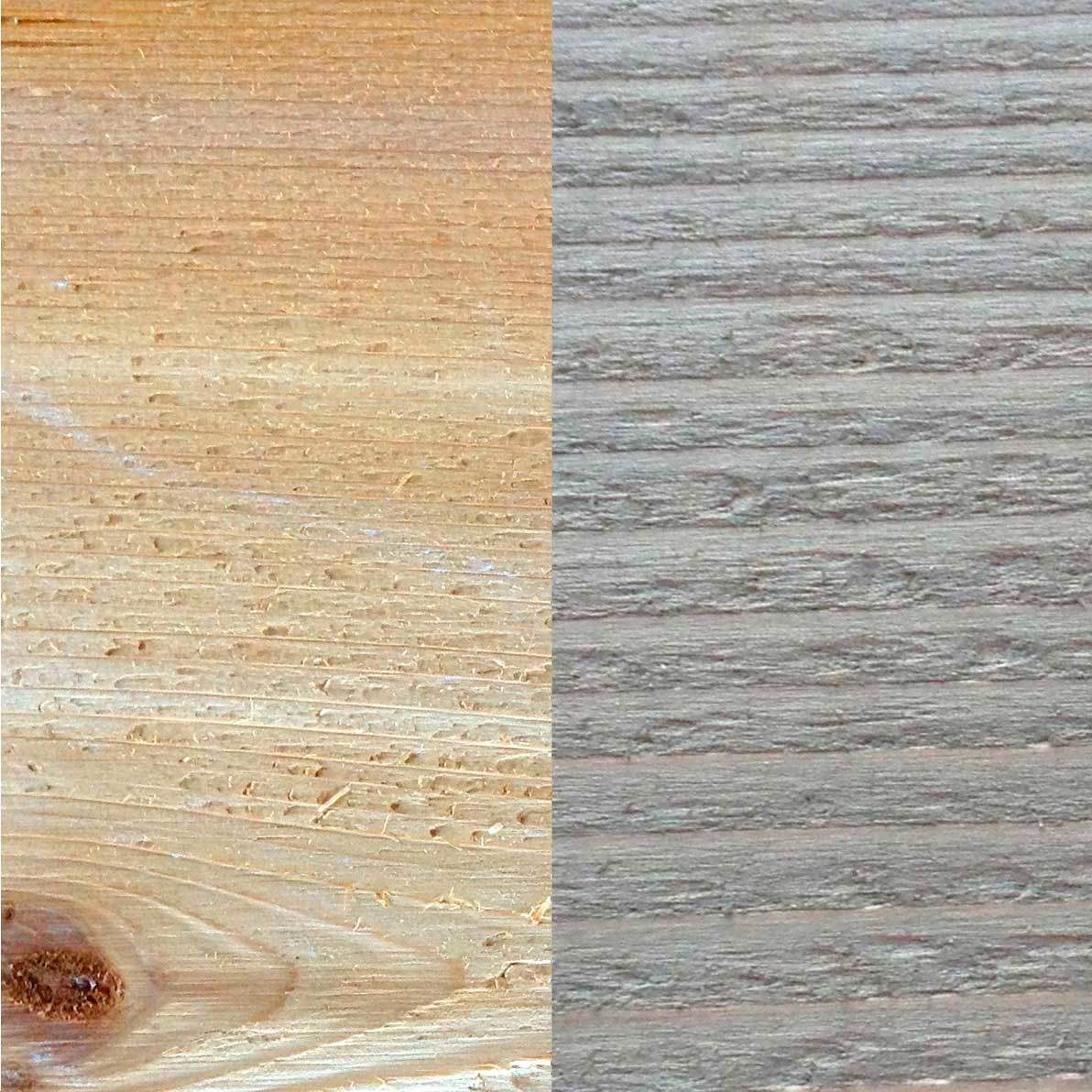 3
Saules radiācija
Saules gaisma, kas nonāk uz zemes virsmas, sastāv no plaša starojuma spektra, ko var iedalīt trīs grupās: ultravioletie stari, redzamie stari un infrasarkanie stari.
Sēne
Kā minēts iepriekšējā tēmā, augsts mitruma līmenis kopā ar dažām iezīmēm, piemēram, temperatūru un skābekļa daudzums, var veicināt sēnīšu parādīšanos koka elementos. 
Galvenais nosacījums, lai kontrolētu koksnes sadalīšanos, ir pienācīga mitruma kontrole.
Kad sēne sāk sadalīt koksni, ja mitruma vērtības pārsniedz 22%, tās var izplatīties tālāk, tāpēc, lai pasargātu koksni no tās izplatīšanās, mitruma saturu ieteicams turēt zem 19%.
Degradēšanās faktori
Ūdens 
Ūdens ir sastāvdaļa, kas var viegli pārvietoties pa lakas slāni un iesūkties koksnē, palielinot koksnes mitrumu. Palielināts koksnes mitrums var veicināt sēnīšu izplatīšanos, kas bojā koksnes viengabalainību.
Kukaiņi 
Kukaiņus, kas var ietekmēt koka elementus, var iedalīt četrās dažādās grupās: augoša koka, sausas koksnes, mitras koksnes un skudras.
2. nodarbība: Klimata ietekme uz koka ēkām
4
Kukaiņi, kas noārda koksni
Ķirmji                              Lielā skujkoku ragaste                          Ēku koksngrauzis
Mitras koksnes
Sausas koksnes
Augoša koka
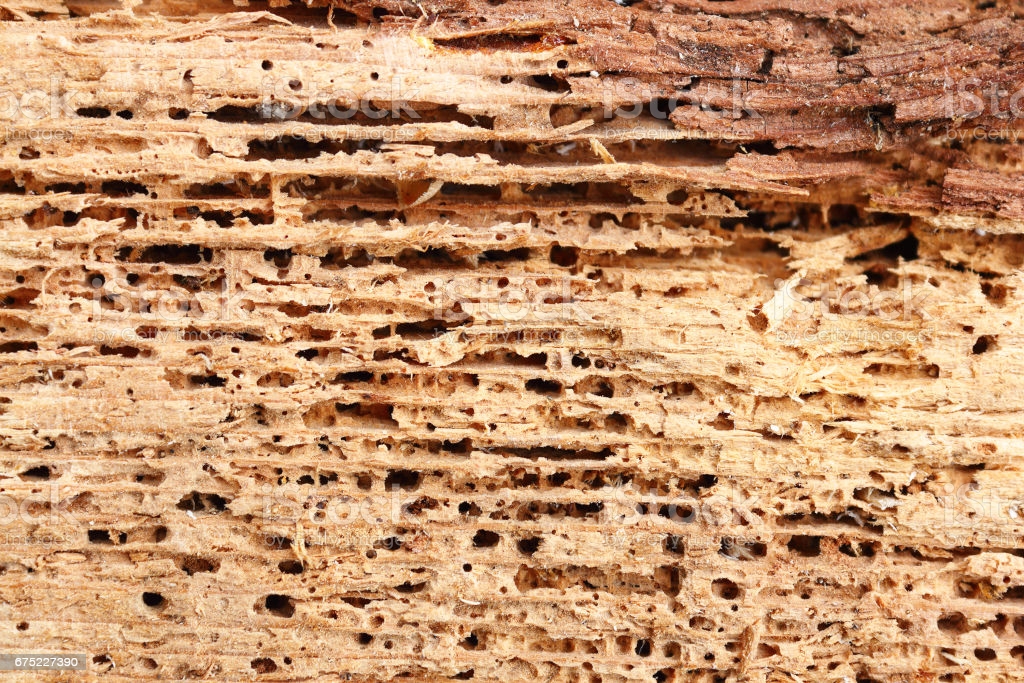 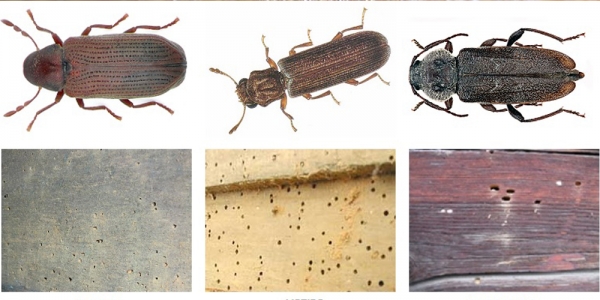 5
2. nodarbība: Klimata ietekme uz koka ēkām
5
KOKSNES IETEKME UZ VIDI
Koka izmantošana būvniecības nozarē ne tikai mazāk kaitē videi nekā citu materiālu izmantošna. Koksnes izmantošana nodrošina plašu meža virsmu atjaunošanu ar jauniem kokiem, kas ir pozitīvi, jo jauni koki absorbē vairāk CO2 no atmosfēras, salīdzinot ar vecākiem kokiem. Koksnes izmantošanai ir nepieciešama mežu nociršana un kompensējoša mežu atjaunošana, kas nozīmē, ka vecākus kokus ar mazāku CO2 absorbciju aizstās jaunāki koki ar labākām CO2  absorbcijas vērtībām. Celtniecībā izmantotajā koksnē ir absorbēts CO2, kas netiek atgriezts atpakaļ dabā.
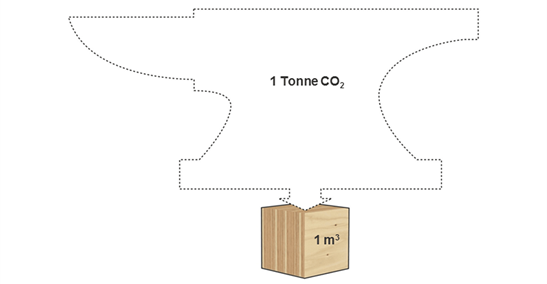 2. nodarbība: Klimata ietekme uz koka ēkām
6
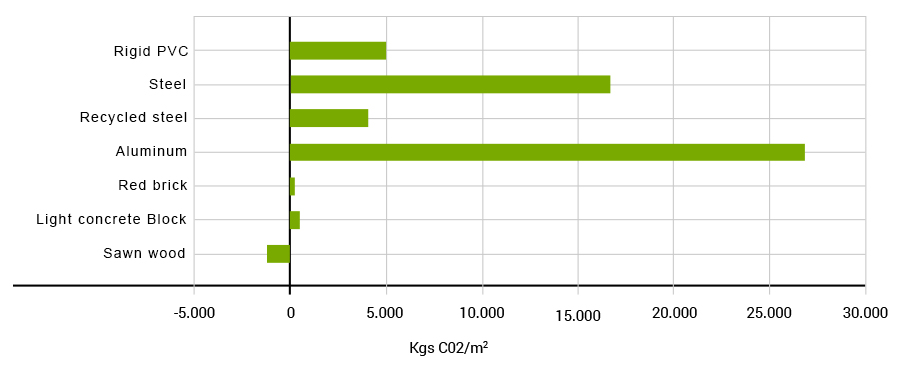 Cietais PVC
Tērauds
Vides pēdas nospiedums
Metāllūžņi
Alumīnijs
Māla ķieģelis
Vieglbetons
Zāģmateriāli
kg CO2 / m2
CO2 emisijas un oglekļa uzkrāšana būvniecībā izmantotajos materiālos
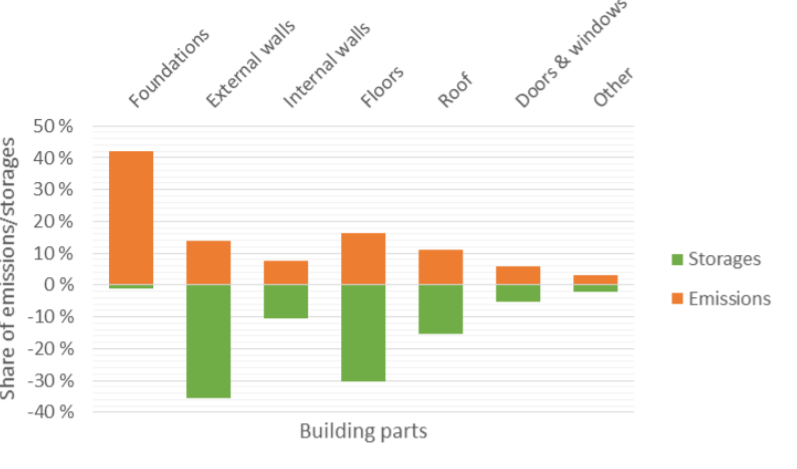 Durvis un logi
Citi
Ārējās sienas
Jumts
Grīda
Iekšējās sienas
Pamati
Koksne
Gāzbetons
Ķieģelis
Tērauds
Cements
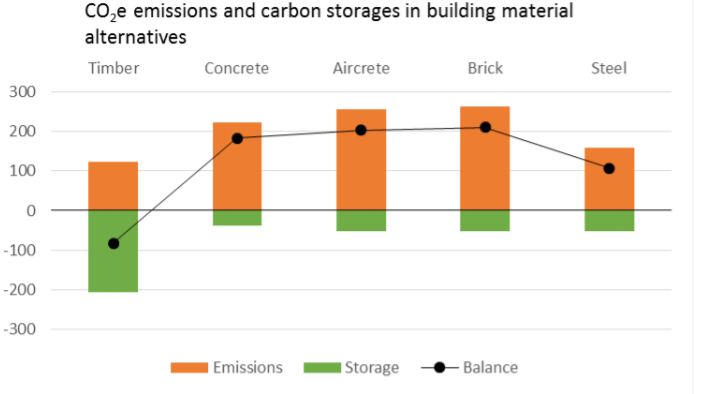 Uzkrāšana
Uzkrāšanas / emisijas īpatsvars
Emisija
Būvniecības stadija
Emisija
Uzkrāšana
Starpība
2. nodarbība: Klimata ietekme uz koka ēkām
7
PĀRSTRĀDĀJAMS UNLIETOJAMS ATKĀRTOTI
ENERĢĒTIKAS PRASĪBAS
MEŽU ATJAUNOŠANA
CO2 ABSORPCIJA
Kokmateriālu ražošana ir tīra nozare, jo tai nav nepieciešami ļoti iespaidīgi rūpniecības procesi.
Tā kā kokmateriālu izmantošanai nepieciešams vairāku koku patēriņš, mežu atjaunošana atjaunotu mežus, nodrošinot labākas kvalitātes gaisu atmosfērā.
Koksne var turpināt absorbēt CO2 arī pēc koka  nociršanas, tāpēc katrs koksnes mājoklis palīdz videi radīt labāku.
Koka elementus būvniecībā var izmantot vairāk nekā vienu reizi. Turklāt, kad koksnes elements vairs nav noderīgs, to var pārstrādāt citiem mērķiem.
Kokmateriālu izmantošanas ieguvumi videi
2. nodarbība: Klimata ietekme uz koka ēkām
8